Муниципальное бюджетное общеобразовательное учреждение средняя общеобразовательная школа №30 имени А.И.Колдунова
Умножение
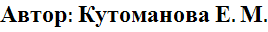 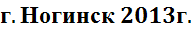 Анализ контрольной работы
«5»-5 (Чепрасова, Потапова, Былинкина, Смазнова и Живова);
«4»-6 (Бормотова, Молчкова, Черкасова, Архипова, Бондарев, Корунова);
«3»-13;
«2»-2 (Друзина, Тачков).
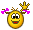 Работа над ошибками
№5

	а может быть как положительным, так и отрицательным числом, т.к.

	И обязательно нужно записать ответ!
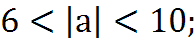 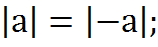 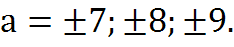 №4
	Чтобы найти расстояние между точками, нужно из координаты её правого конца вычесть координату её левого конца.
  А(-43), В(-20). -20>-43;
	АВ=-20-(-43)=-20+43=43-20=23.
	И конечно ответ записать необходимо.
Объяснение нового материала
Разберём задачу №1 страница190.

Разберём задачу №2 страница 190.
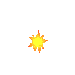 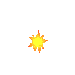 Чтобы перемножить числа с разными знаками, надо перемножить их модули и поставить перед полученным числом знак «-».
Например:
	-2,3·34=-78,2;
	20·(-3,1)==-62.
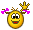 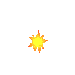 Чтобы перемножить числа с одинаковыми знаками знаками, надо перемножить их модули .
Например:
	-2,3·(-34)=78,2;
	(-20)·(-3,1)=62.
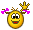 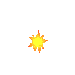 Выполним №1121.
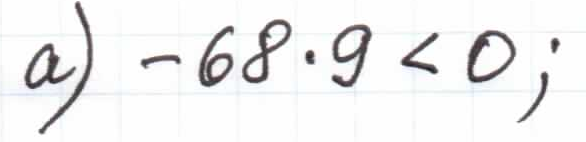 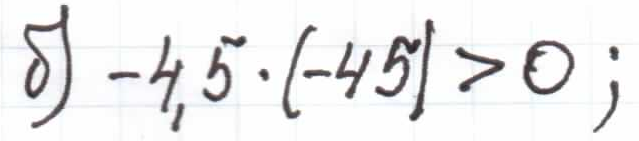 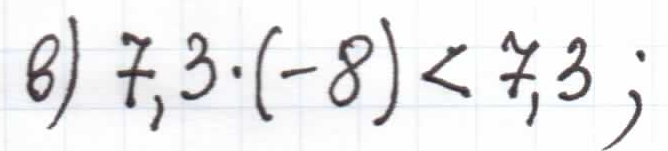 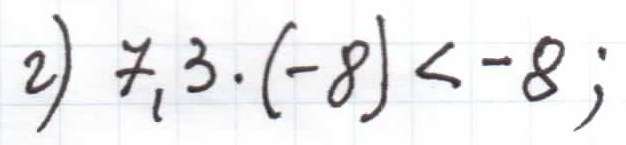 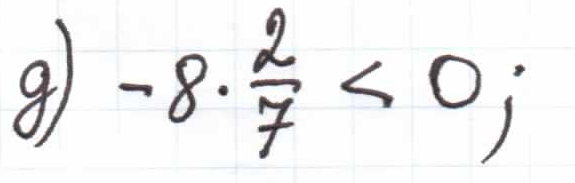 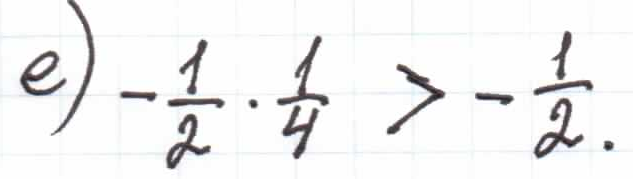 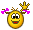 Физкультминутка
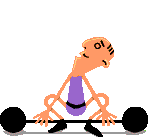 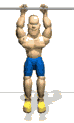 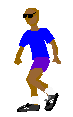 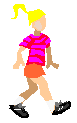 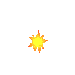 Выполним № 1123.
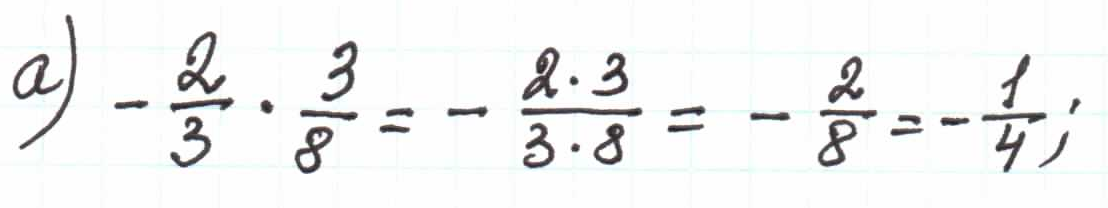 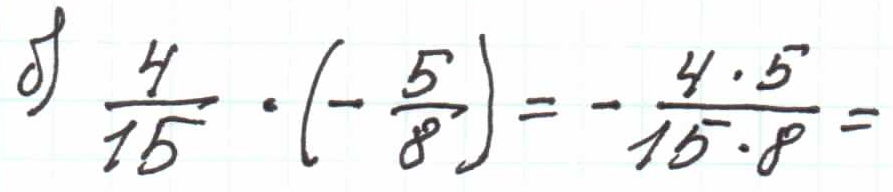 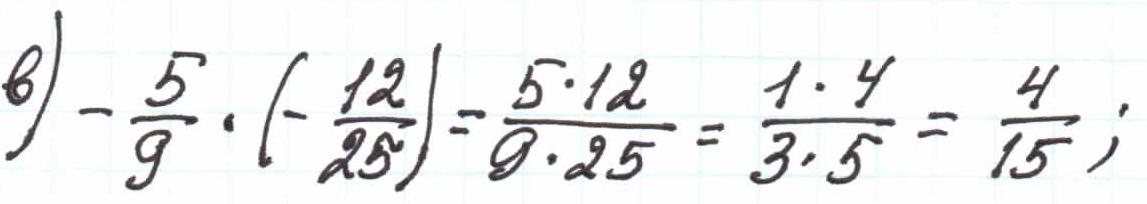 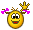 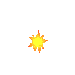 Выполним № 1123.
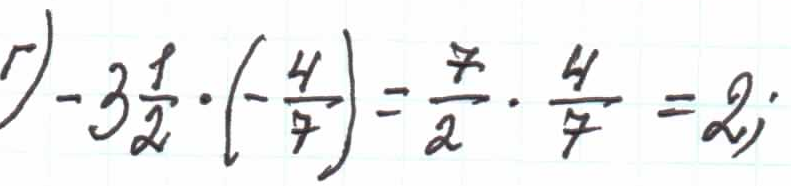 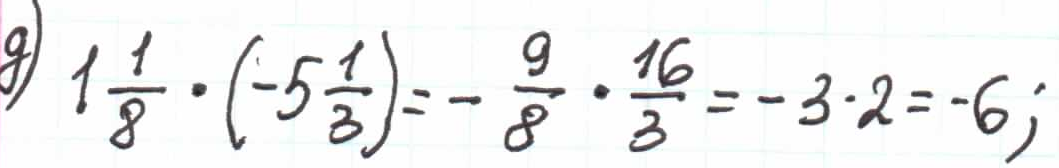 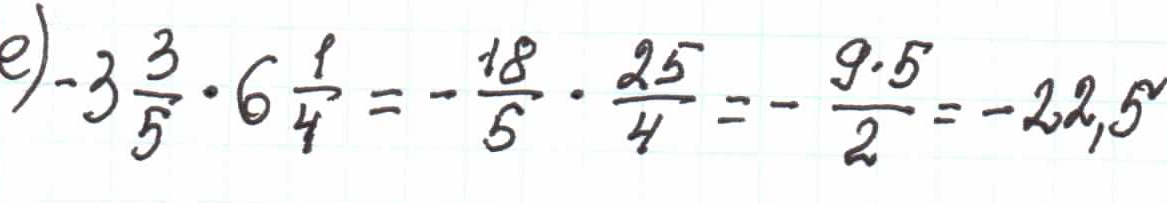 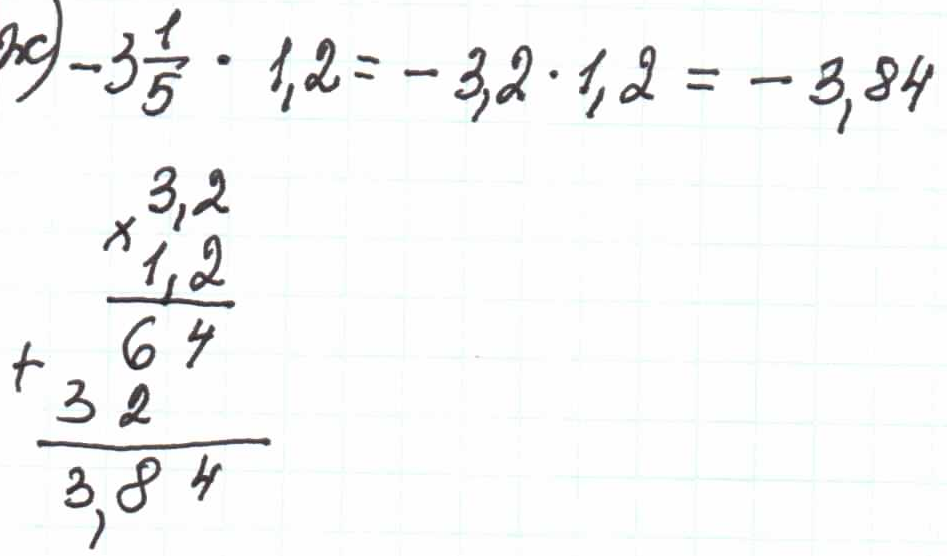 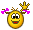 Физкультминутка
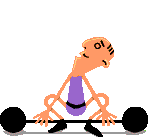 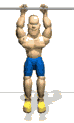 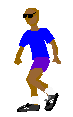 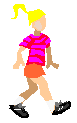 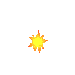 Приумножении двух чисел с разными знаками получаем отрицательное число!

	При умножении двух чисел с одинаковыми знаками получаем положительное число!
	
	Выполним № 1124.
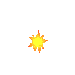 Выполним №1124.
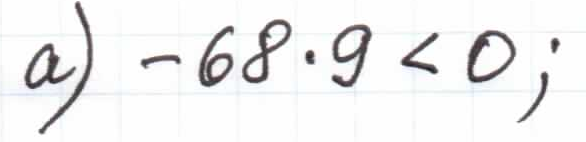 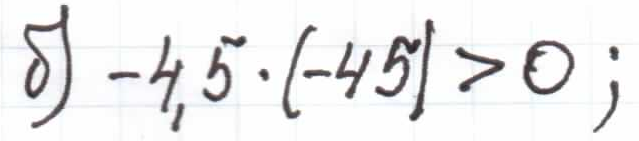 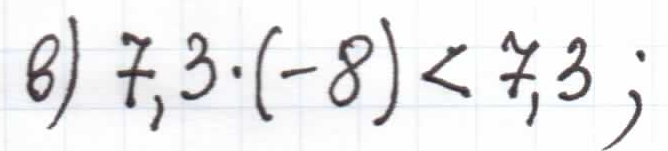 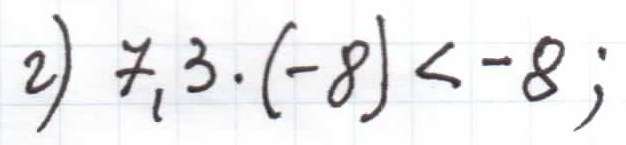 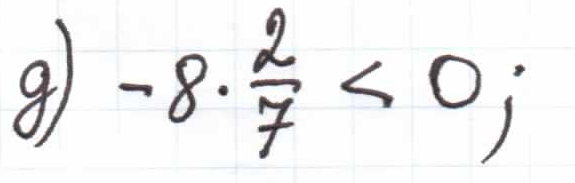 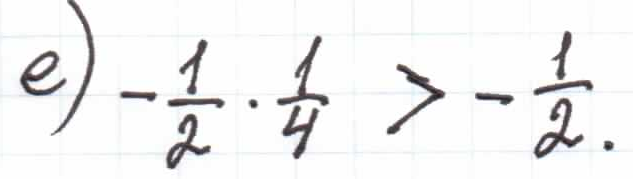 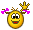 Самостоятельная работа
Д.М. №№240(а,б,в,г),241(а,б), 239

1 вариант – страница 20,

2 вариант – страница 48.
Домашнее задание
П.35,
№1143(а-г),
№1144(а-в),
№1146.
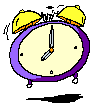 УДАЧИ!